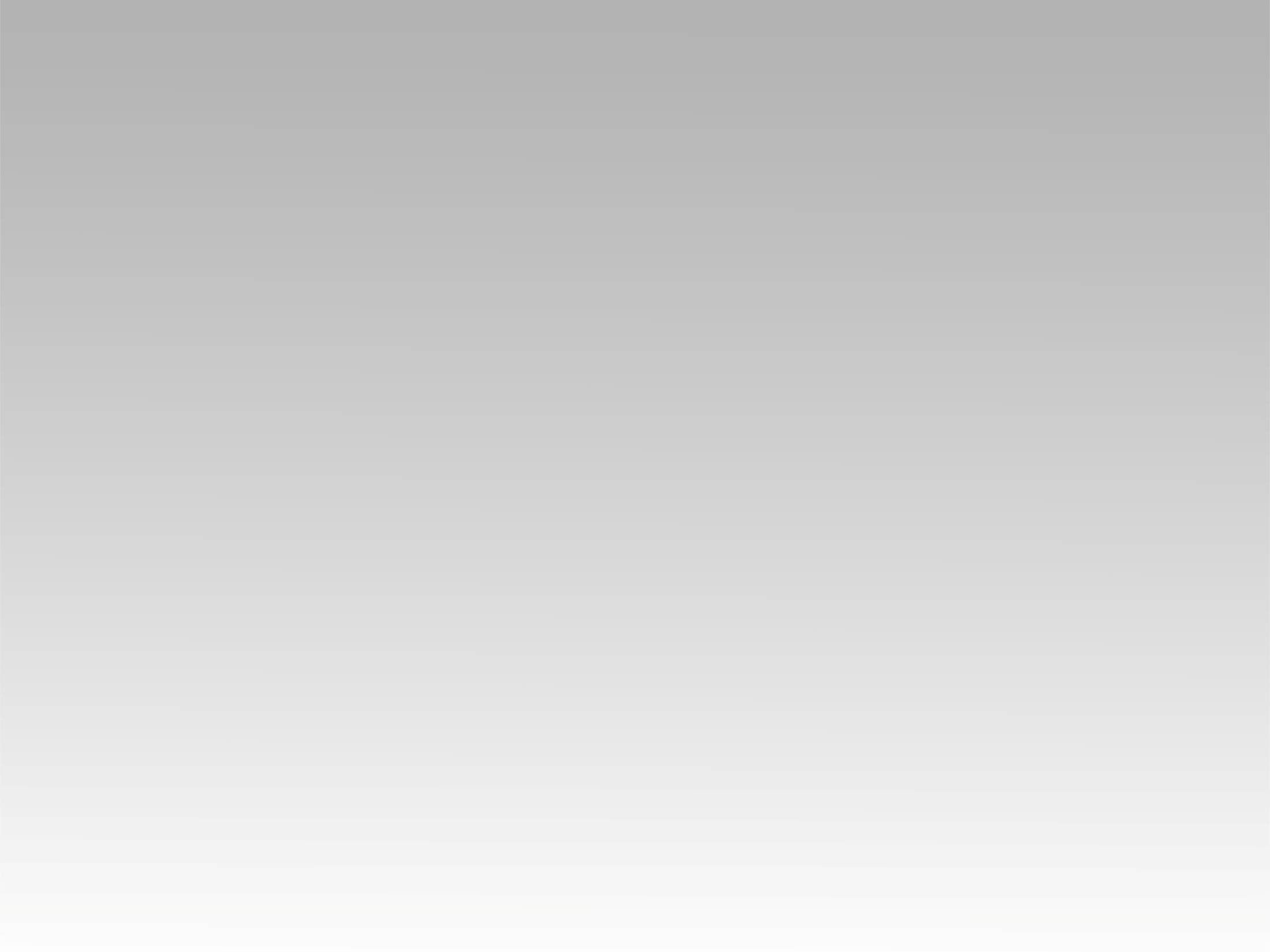 تـرنيــمة
مؤمنين بالفدا و محبوبين
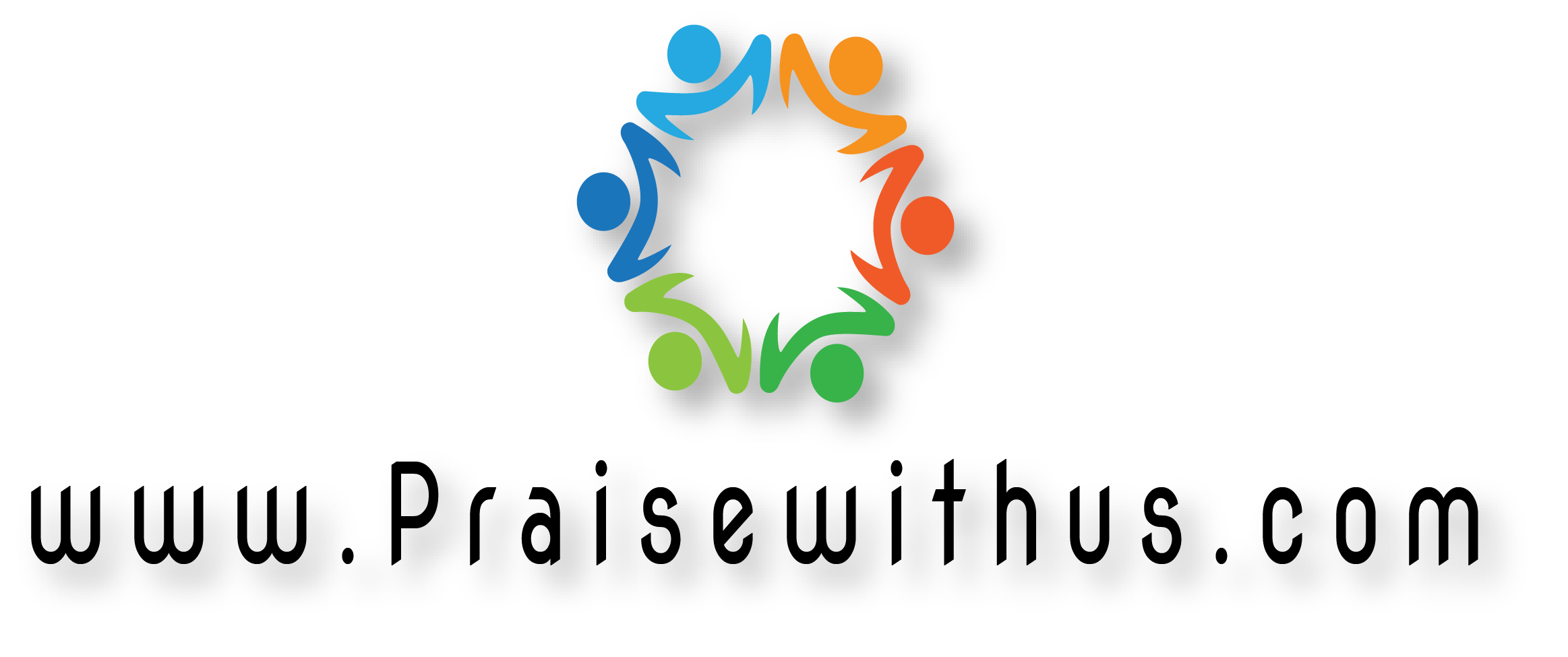 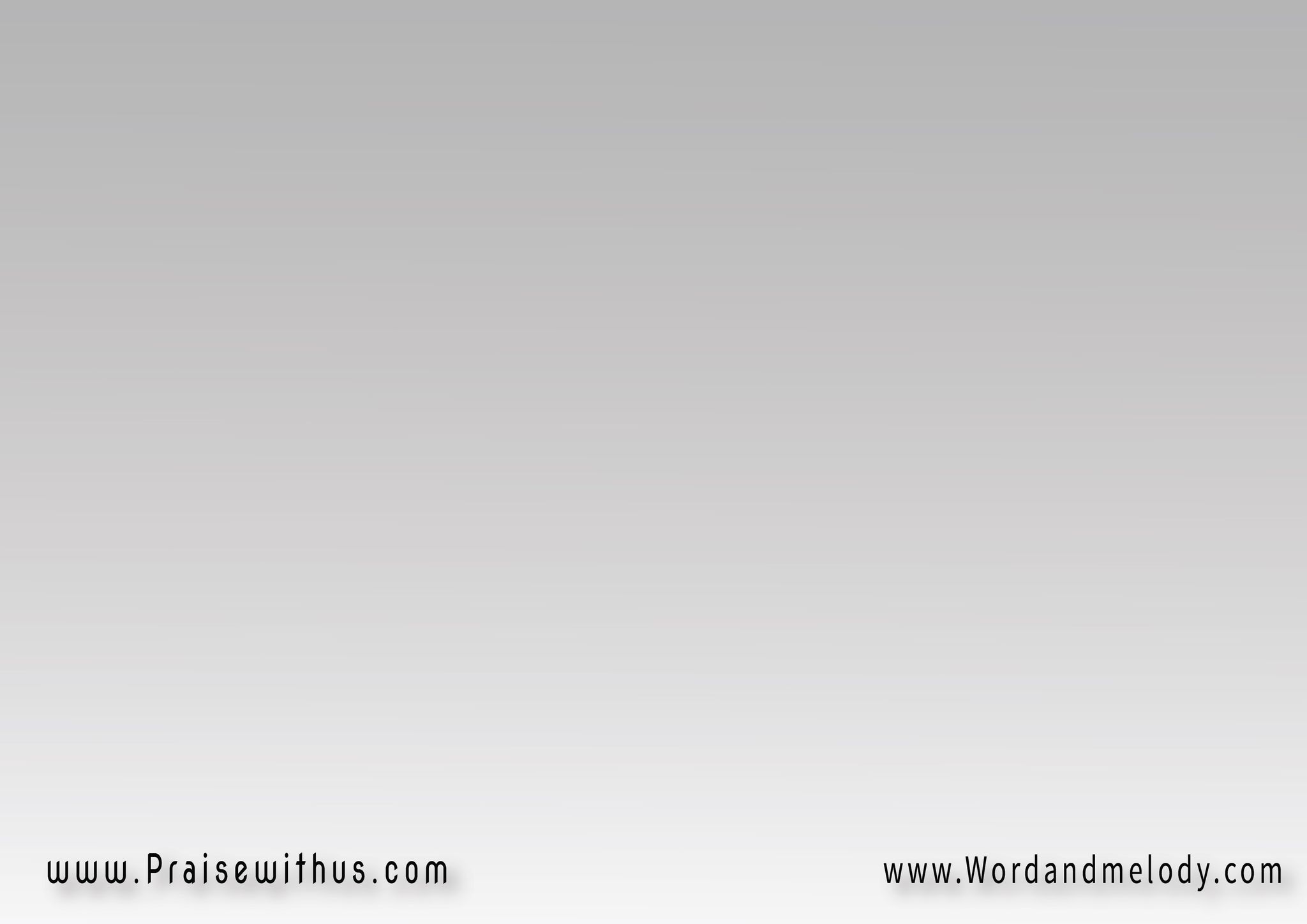 1-
مُؤمِنِين بالفِدَاء ومَحبُوبينمِش خَايفِين بالإيمَان مِش مَترُوكِينمَطرُوحِين ومِش يائسين   
وِبِجنَاحَك مَحمييـــــــــنمِن الشِّرِّيـــــــــــــر
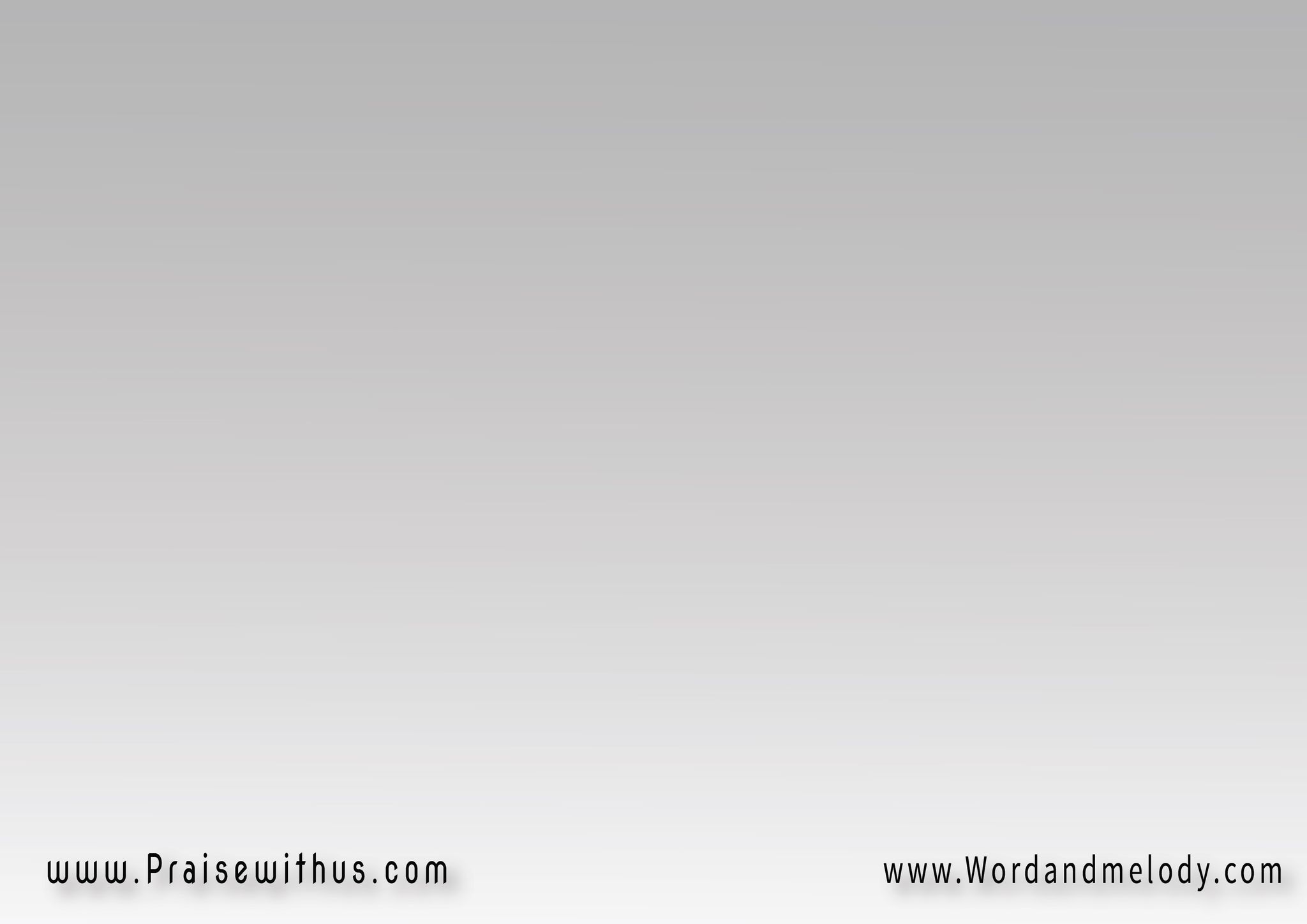 القرار:   
يا قَدير وَحدَك صَاحِب السُّلطَانوِالمَصير في إيدَك مِش إيد إنسَانوإحنا مِش في مَهَبِّ الرِّيحإحنا جُزء مِن المَسيح القدير
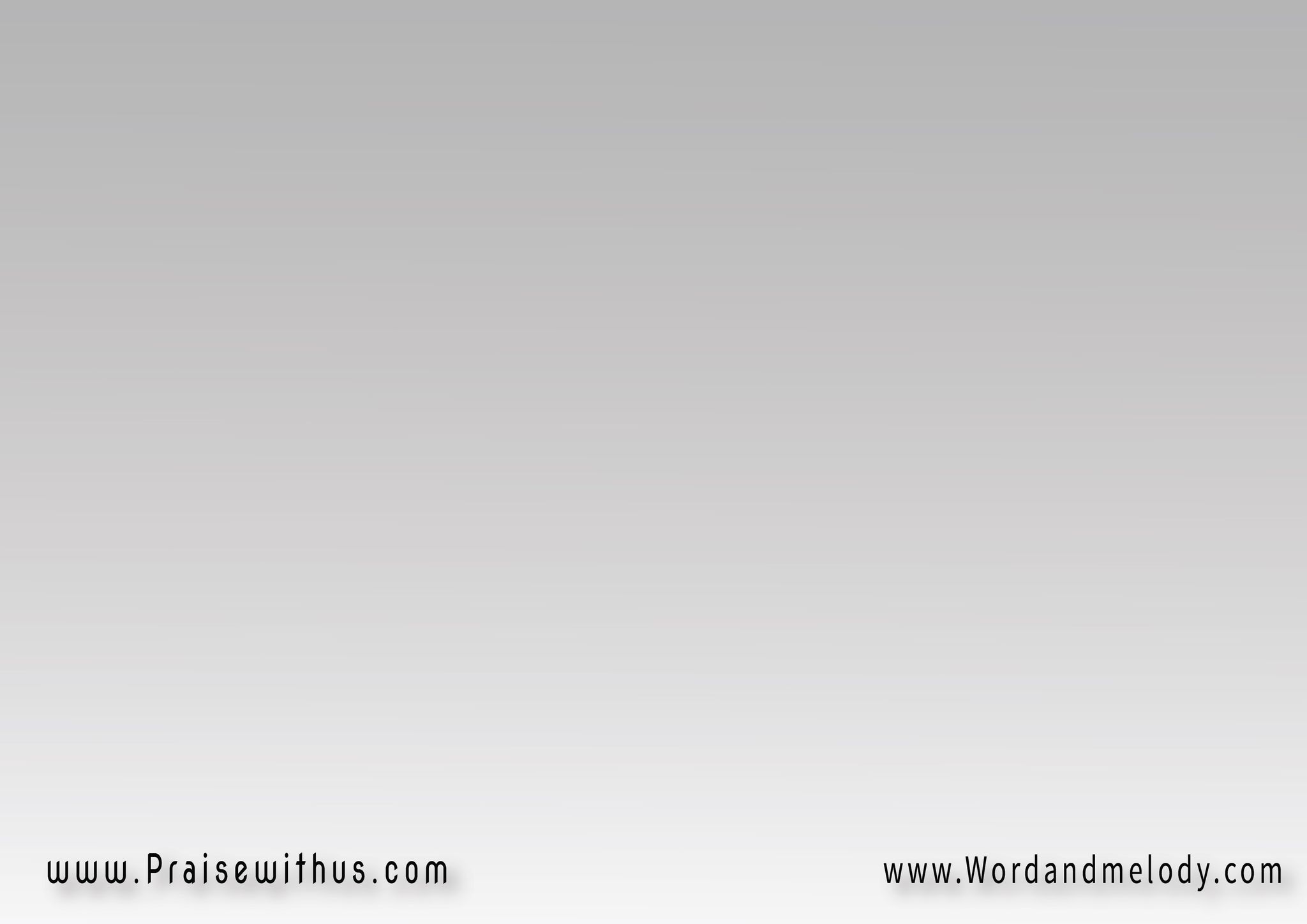 2-
أقوِيَاء بِقُوِّة دمِّ الحَمَلوِالإيمَان يقدَر ينقِل الجَبَلبيك رَجَانا وِالأمَل  
وِإنتَ تكَمِّل العَمَل   
وِالتَّحرِيـــــــــر
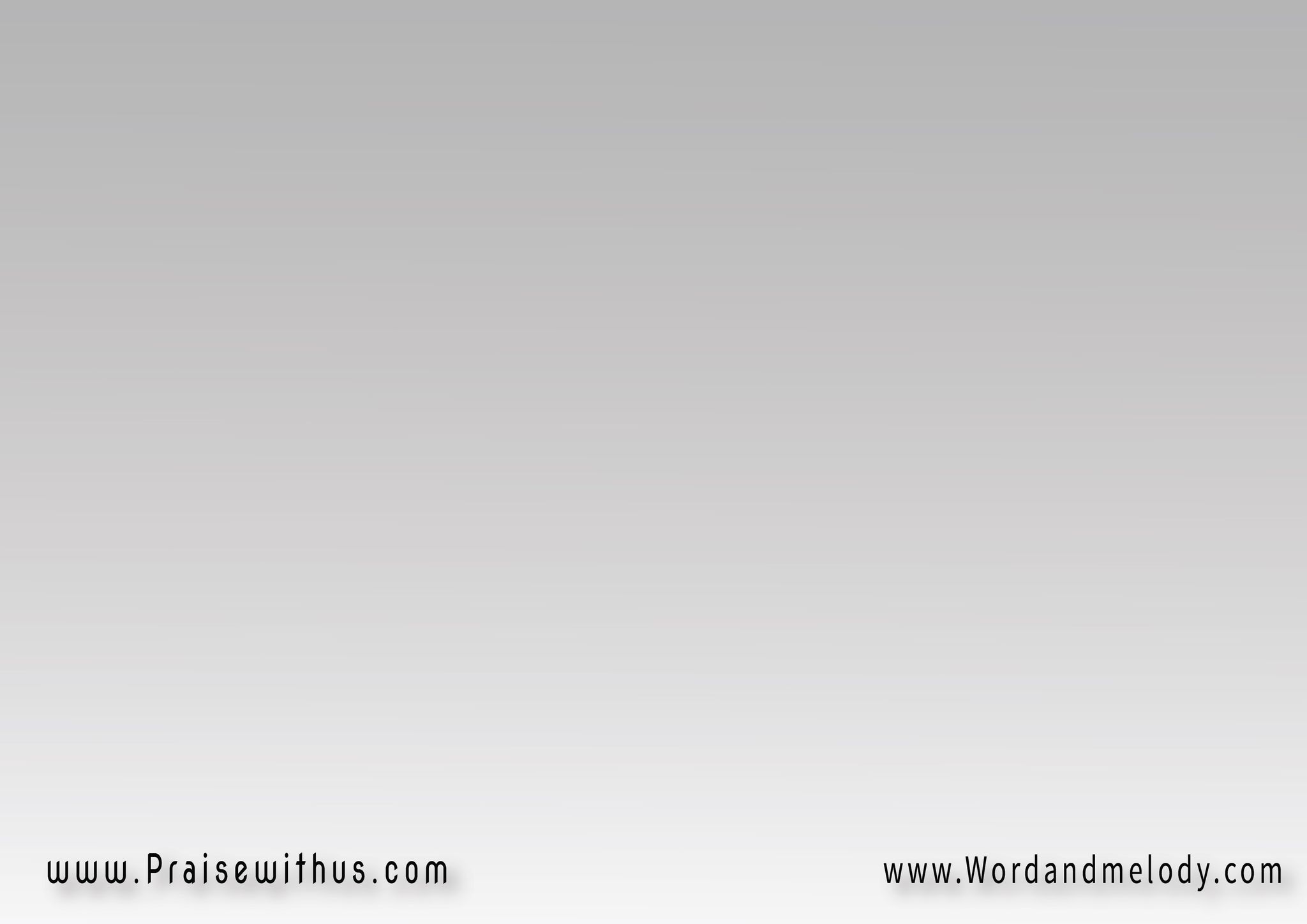 القرار:   
يا قَدير وَحدَك صَاحِب السُّلطَانوِالمَصير في إيدَك مِش إيد إنسَانوإحنا مِش في مَهَبِّ الرِّيحإحنا جُزء مِن المَسيح القدير
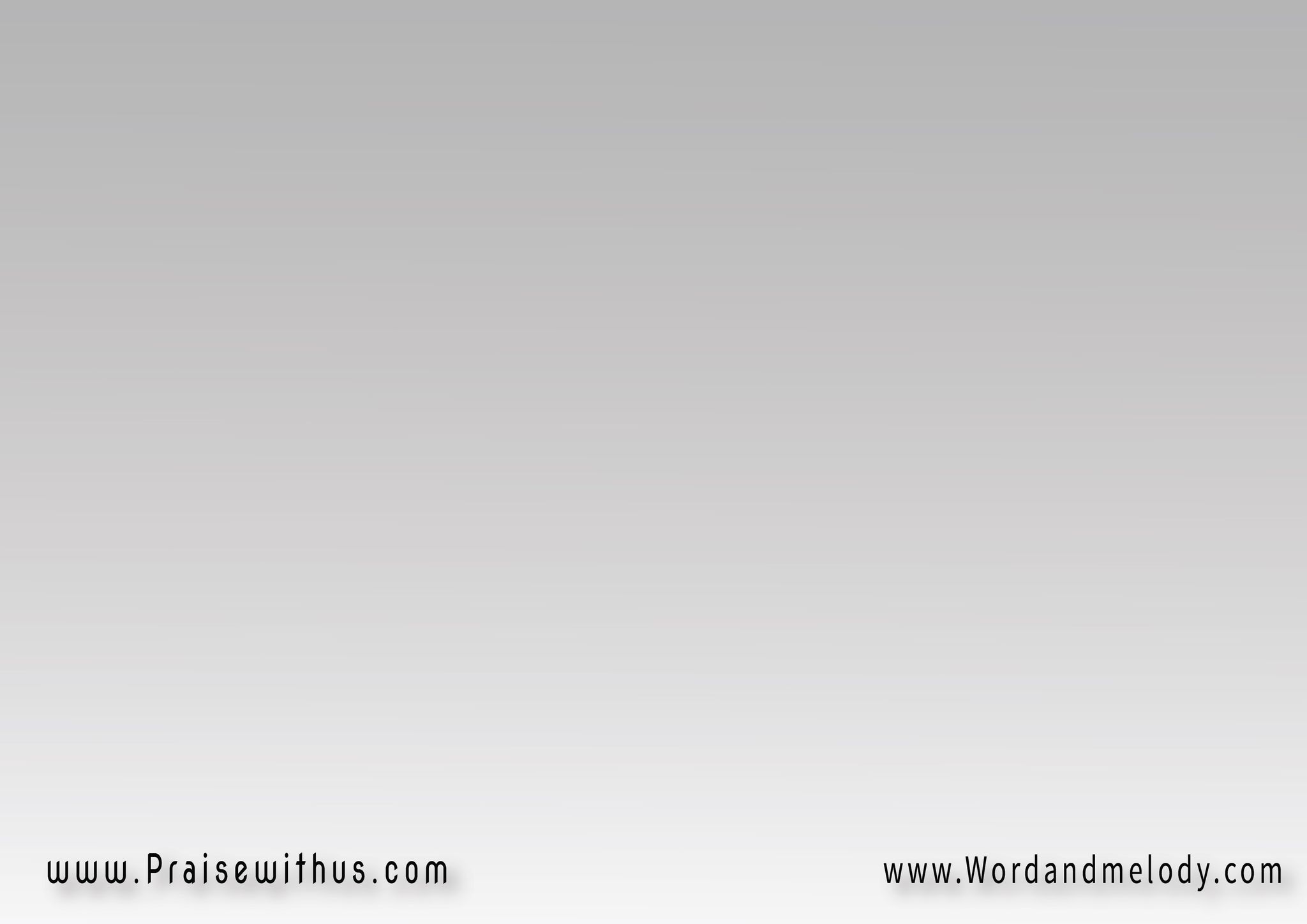 3-
الحُصُون هانشُوفها وهِيَّ بِتِنهَاربَعد الِّليل  دَايمَـــــــاً هاييجي النَّهَاربِالتَّسبيح تُقَع الأسوَار
إنتَ يا إلَهنا جَبَّـــــــار
وِقَديـــــــــــــــــــــــر
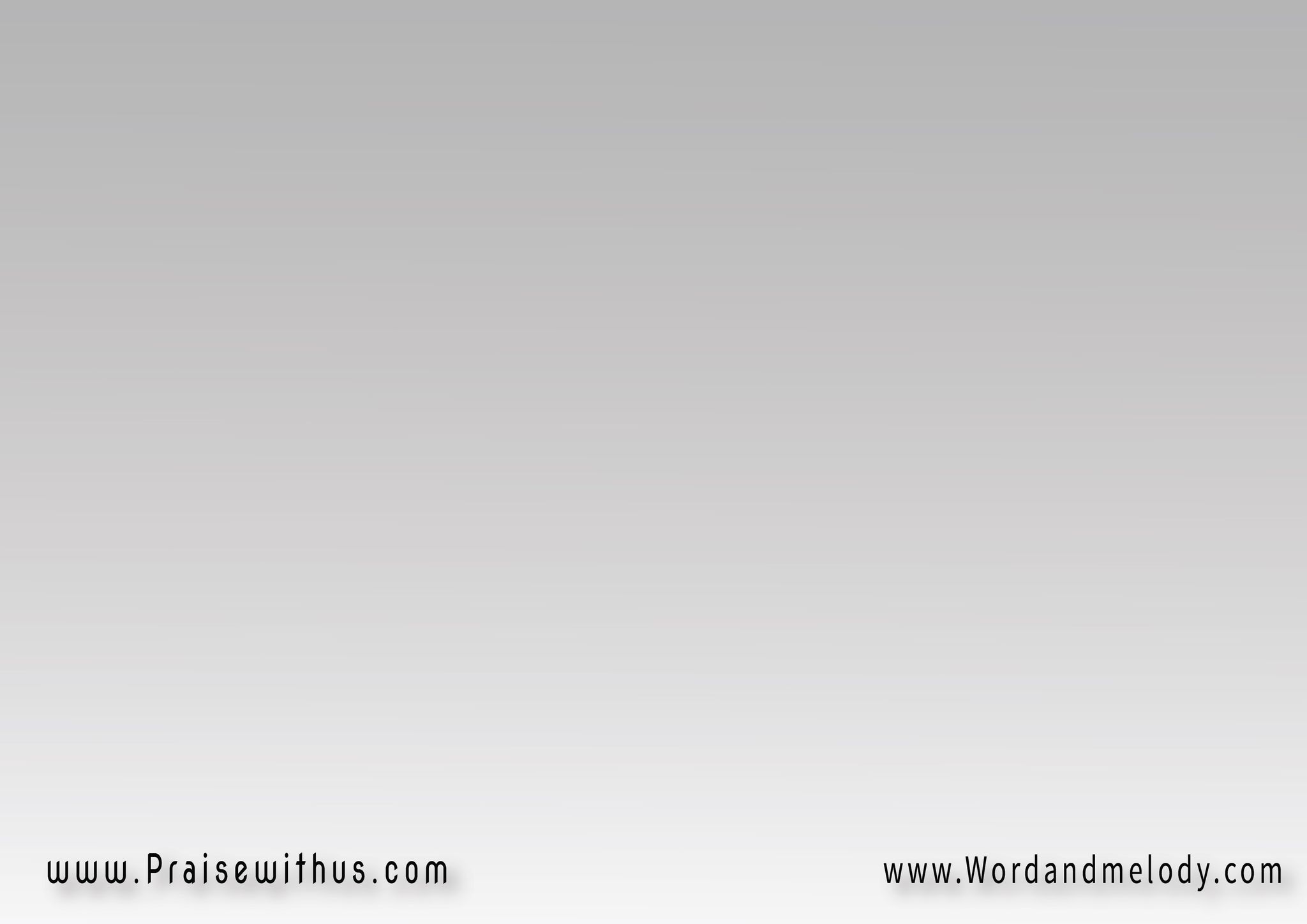 القرار:   
يا قَدير وَحدَك صَاحِب السُّلطَانوِالمَصير في إيدَك مِش إيد إنسَانوإحنا مِش في مَهَبِّ الرِّيحإحنا جُزء مِن المَسيح القدير
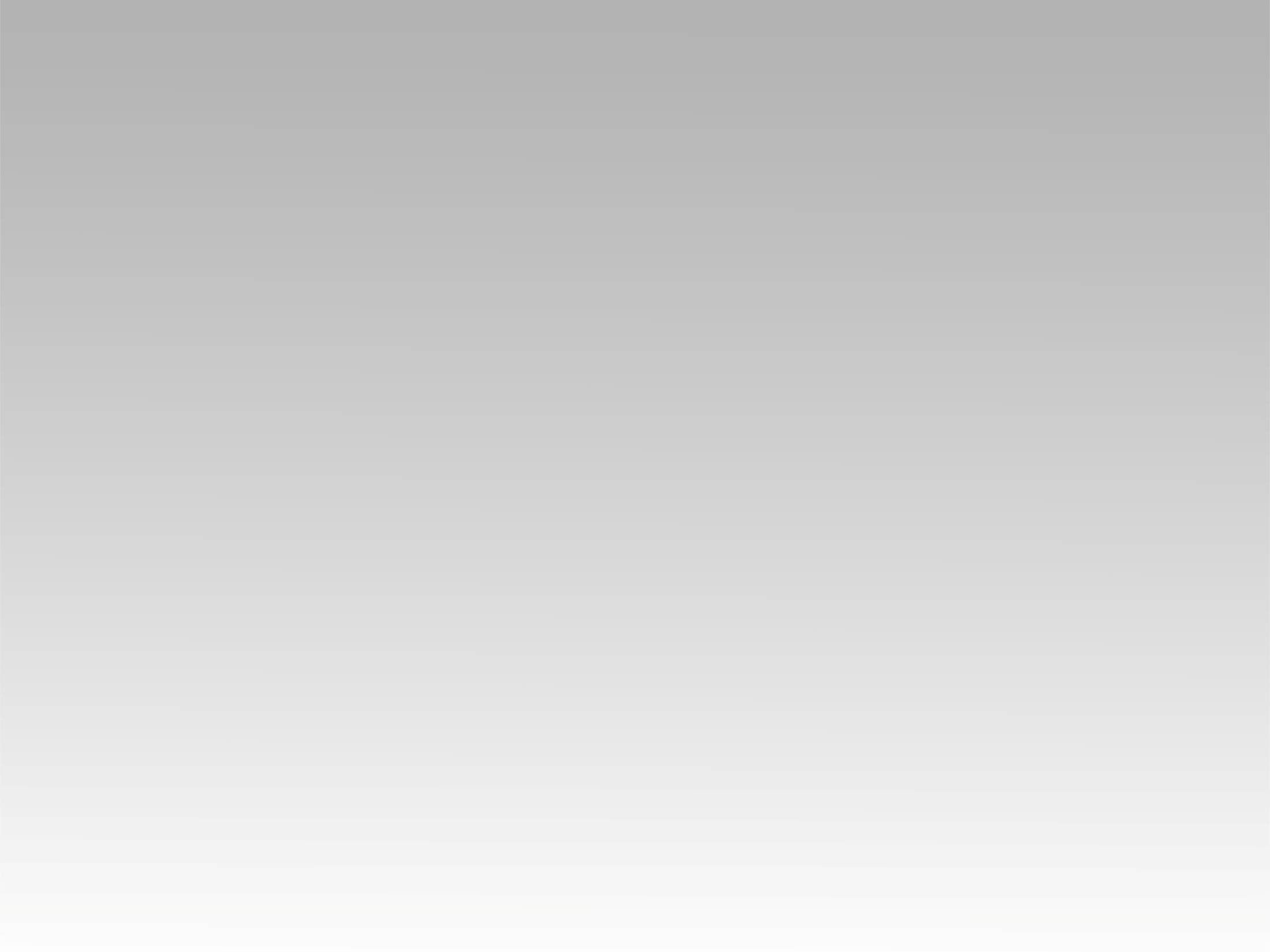 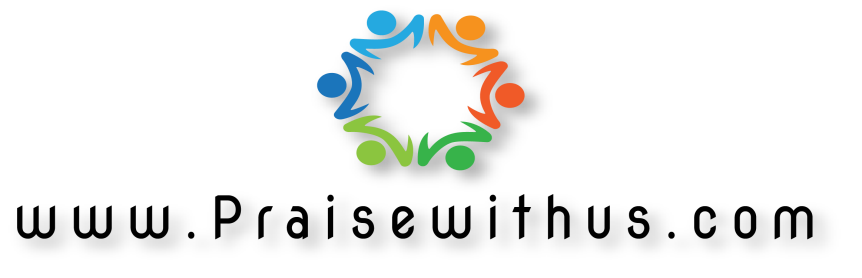